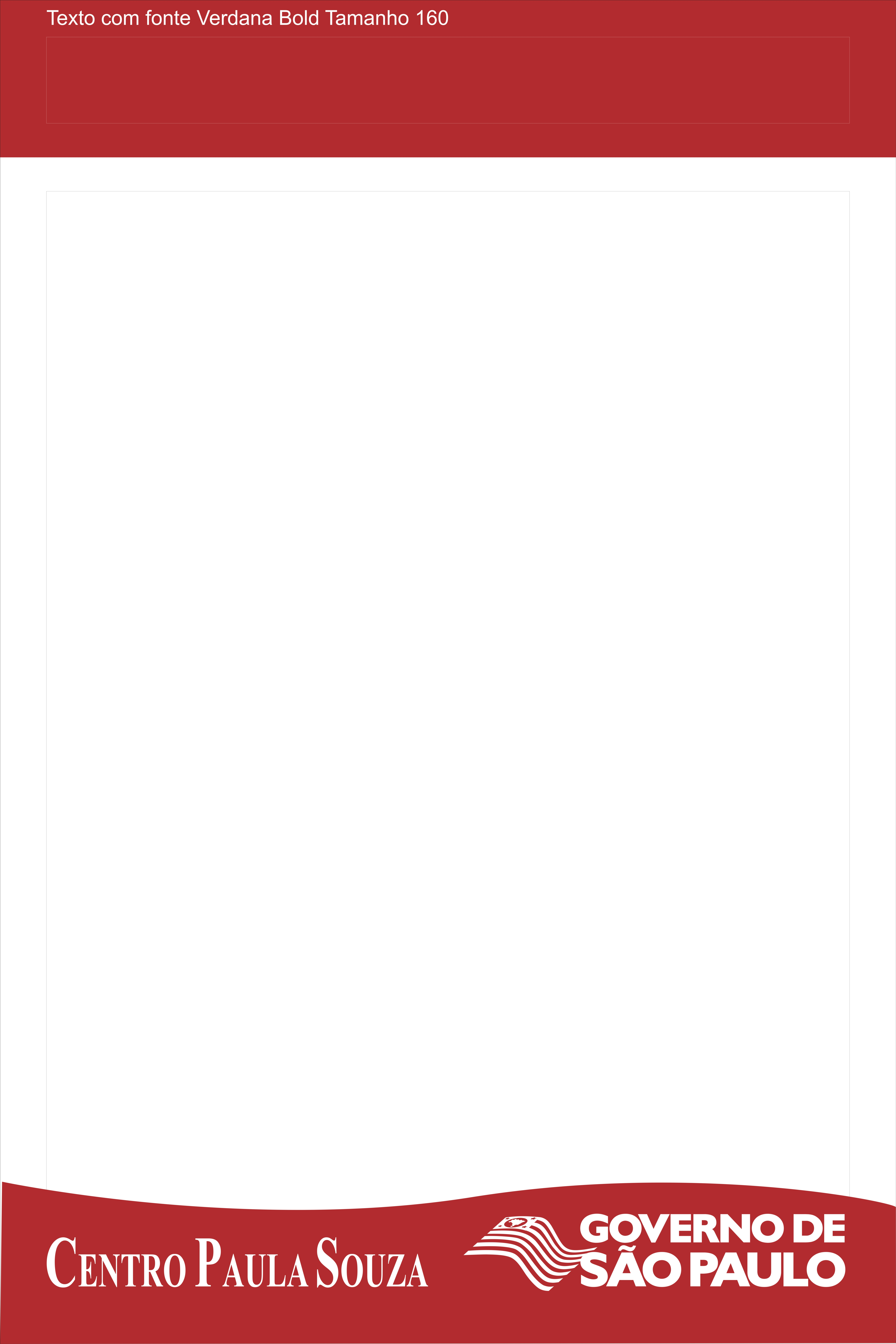 título
Autor1; Autor2
Autor3; Autor4

Orientador
RESUMO






PALAVRAS-CHAVE


OBJETIVOS






METODOLOGIA








RESULTADOS







CONSIDERAÇÕES FINAIS/CONCLUSÃO







REFERÊNCIAS
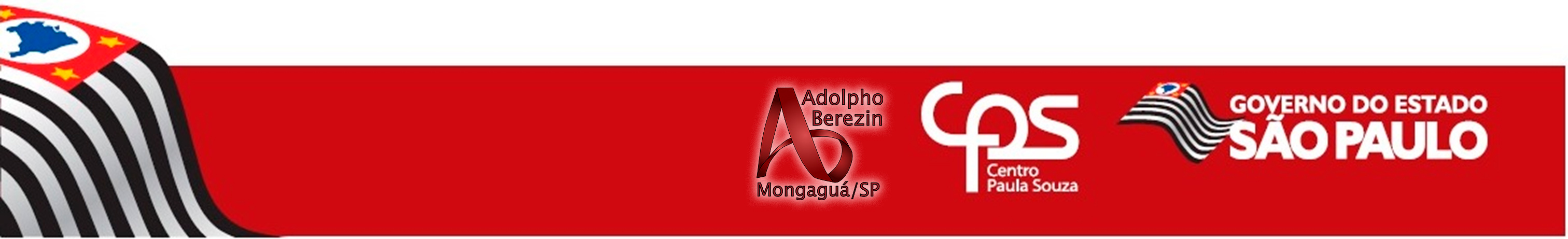